ПРЕЗЕНТАЦИЯ:
«Автоматизация звука [Ц]»
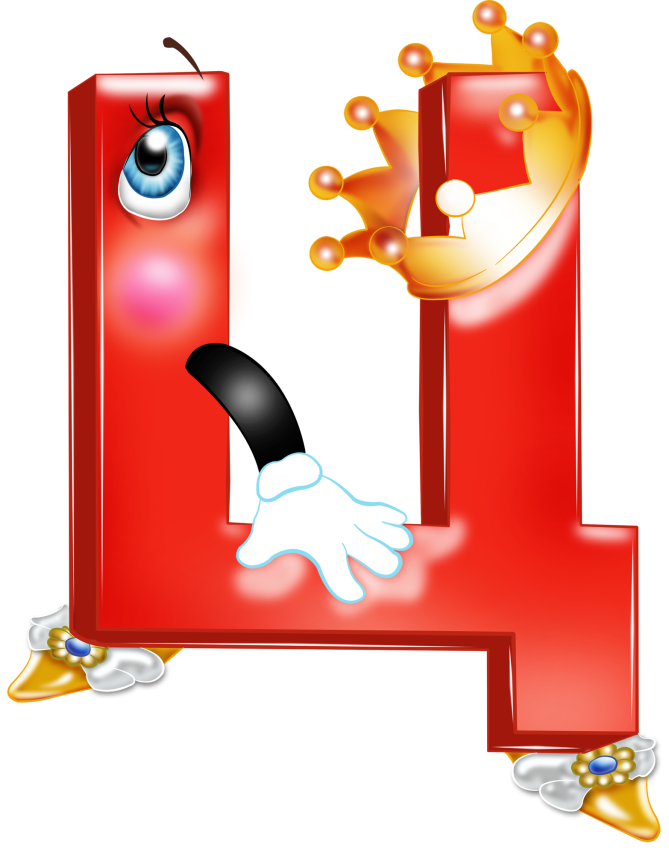 Составитель:
учитель-логопед Костина И. В.
ГБДОУ №20 г. Санкт-Петербург
ЗАДАЧИ:

автоматизация звука [Ц] в словах, 
предложениях и связной речи;
- развитие логического мышления;
закрепление навыков словообразования 
и словоизменения;
расширение и активизация словаря
 по темам «животные», «посуда», «профессии»;
развитие фонематического слуха; 
-развитие навыков фонематического анализа.
.
2
СОДЕРЖАНИЕ:

«Отгадай загадку»
«Один-много»
«Посчитай»
«Звери-мамы»
«Что где хранится?»
«Выдумщики»
«Начало/середина/конец»
3
1. «Отгадай загадку»
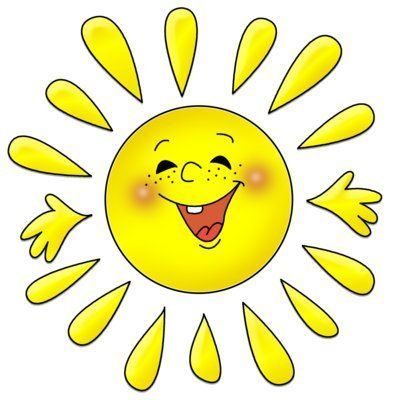 Ты весь мир обогреваешь
И усталости не знаешь,
Улыбаешься в оконце
И зовут тебя все …
4
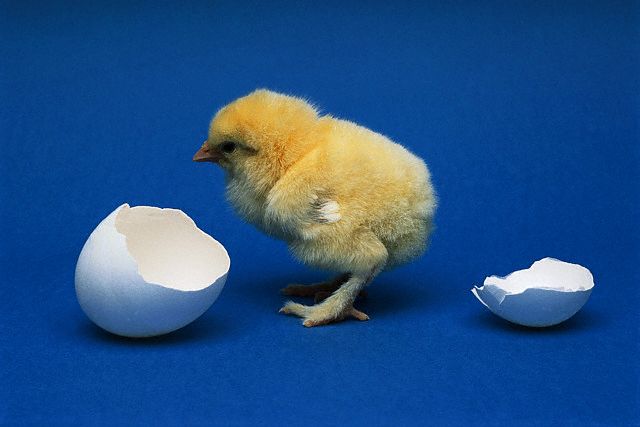 Явился в жёлтой шубке:
- Прощайте, две скорлупки!
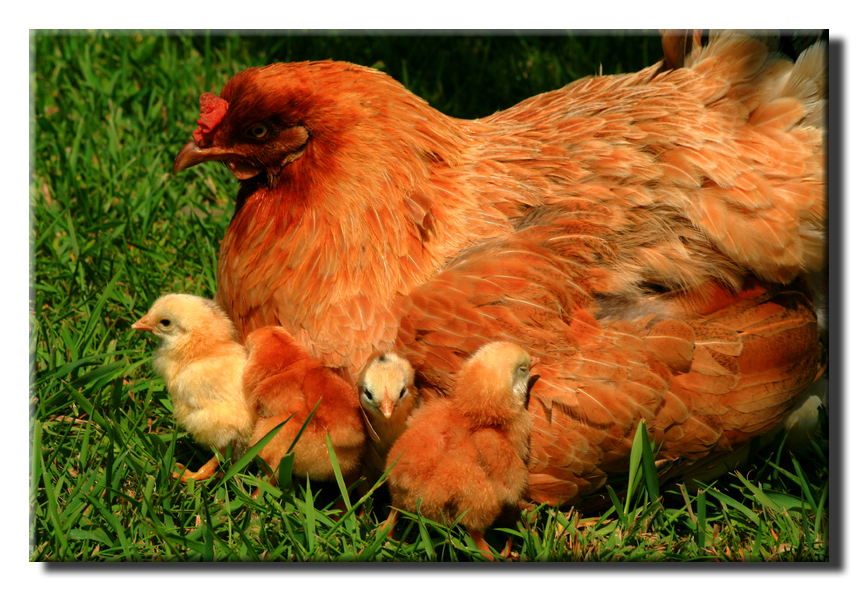 Клохчет, квохчет,
Детей созывает,
Всех под крыло собирает.
5
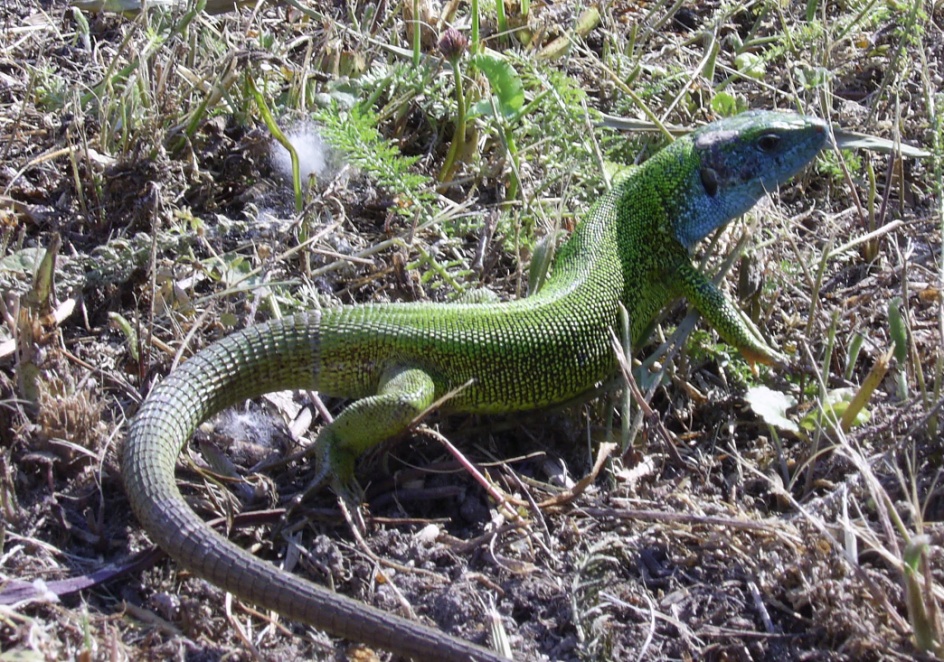 Она, как змейка,
В траве мелькает,
Хвостом виляет.
Хвост оборвёт –
Другой наживёт.
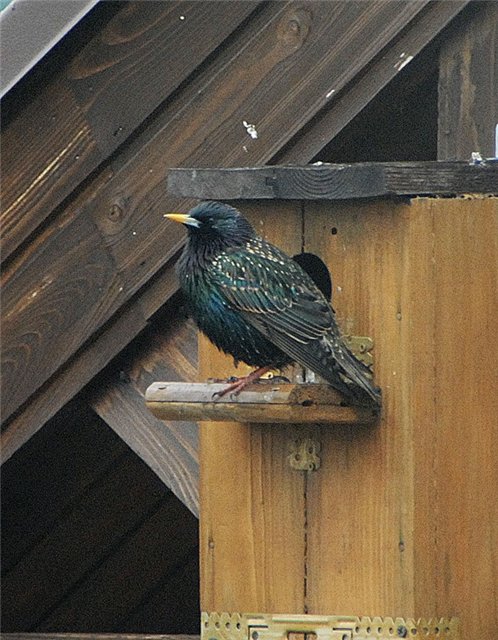 На шесте - дворец,
Во дворце – певец.
6
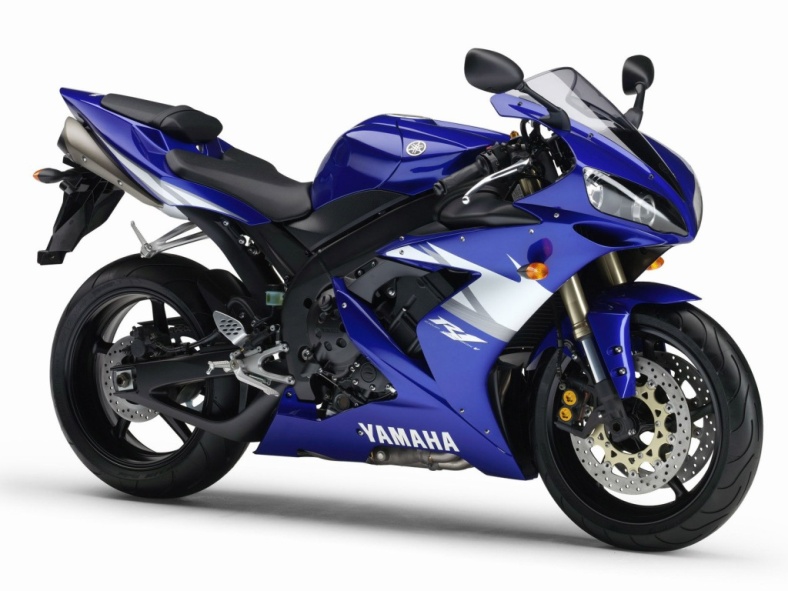 Несётся и стреляет,
Ворчит скороговоркой.
Трамваю не угнаться
За этой тараторкой.
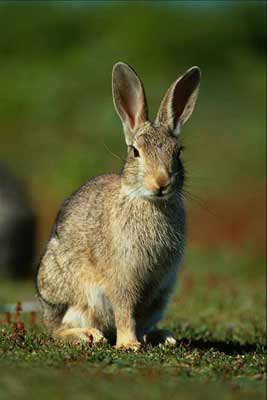 По полю скачет –
Ушки прячет,
Встанет столбом –
Ушки торчком.
7
2. «Один-много»
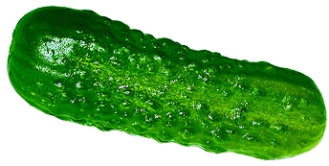 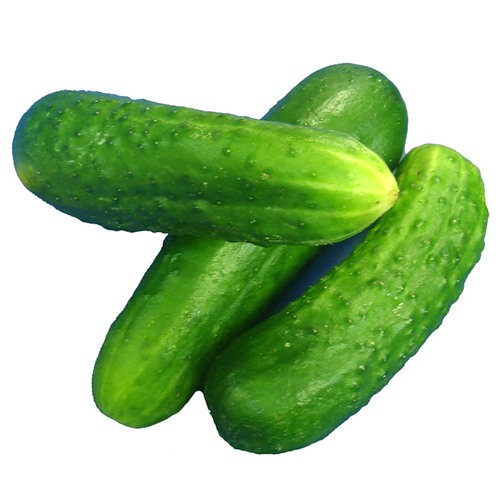 огурец
огурцы
8
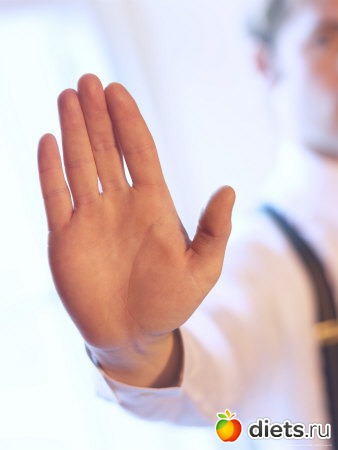 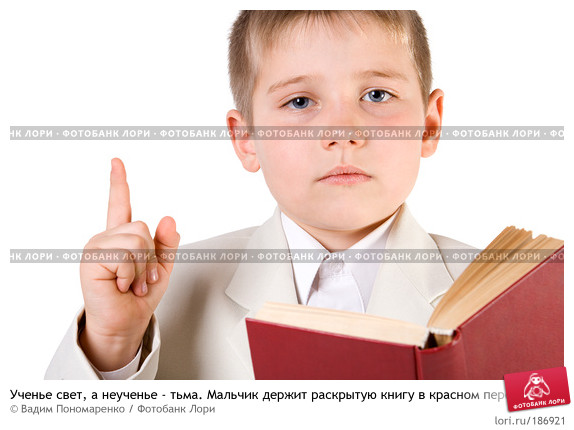 палец
пальцы
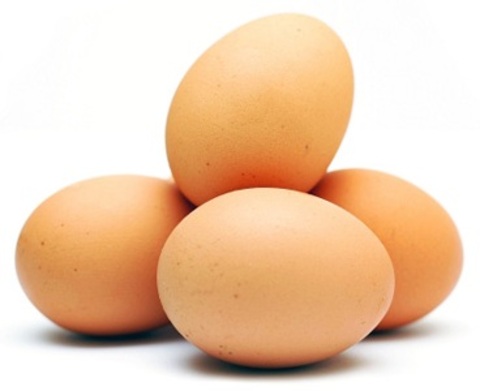 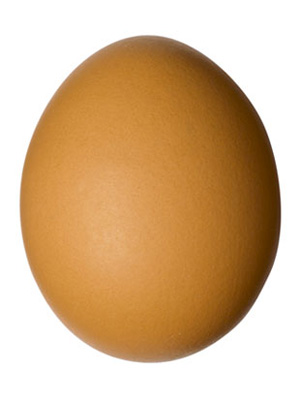 9
яйцо
яйца
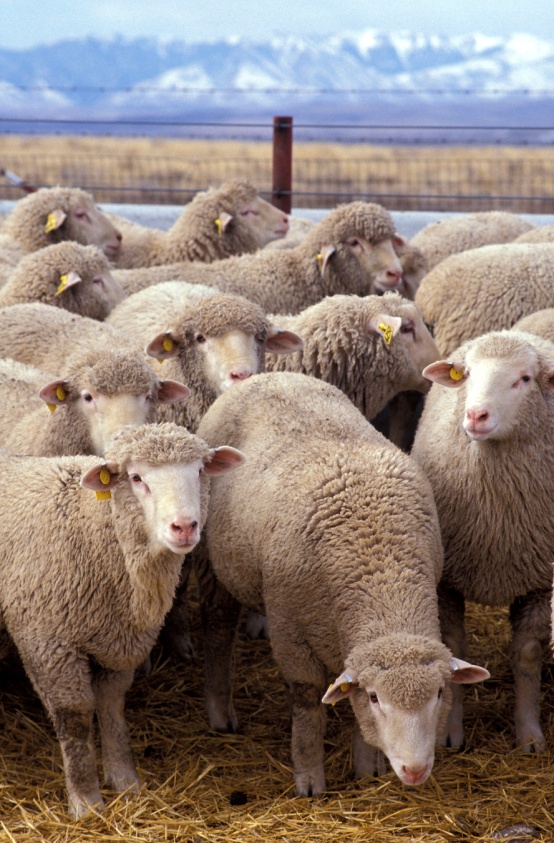 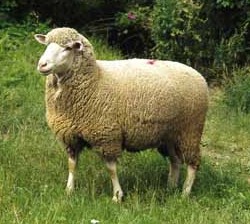 овцы
овца
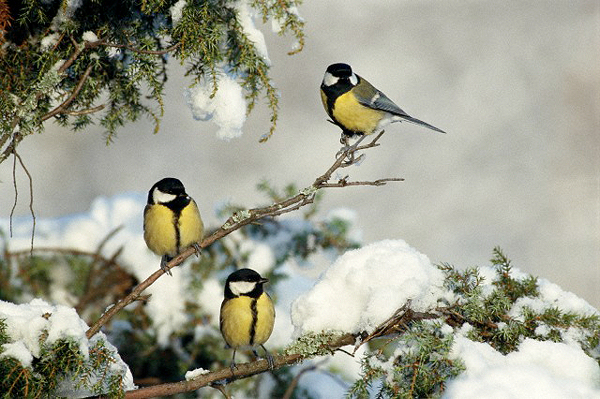 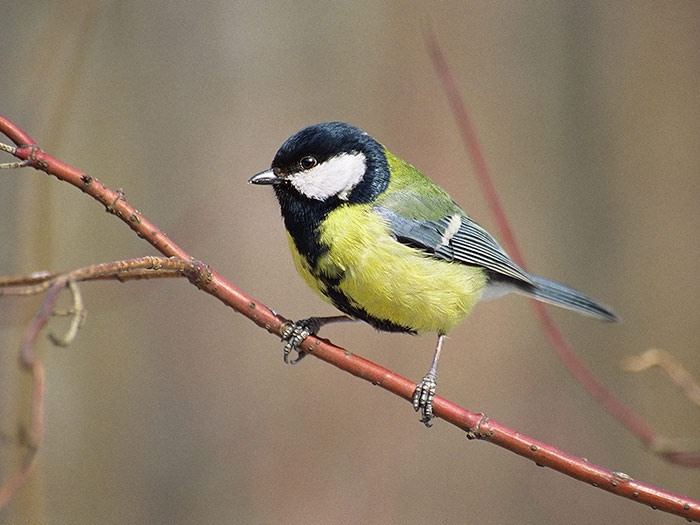 синица
10
синицы
3. «Посчитай»
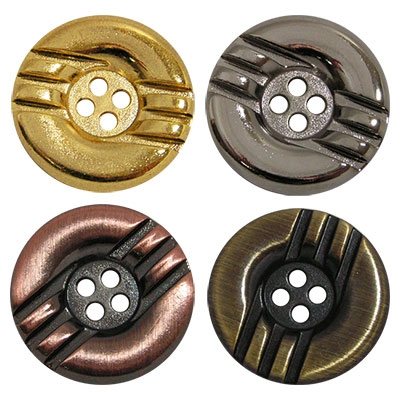 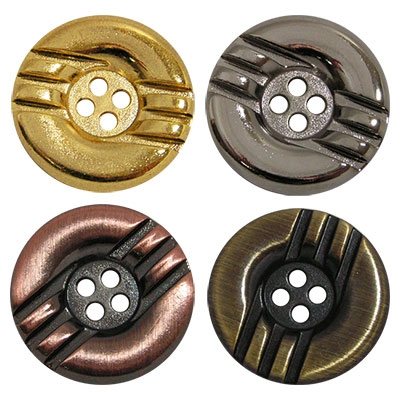 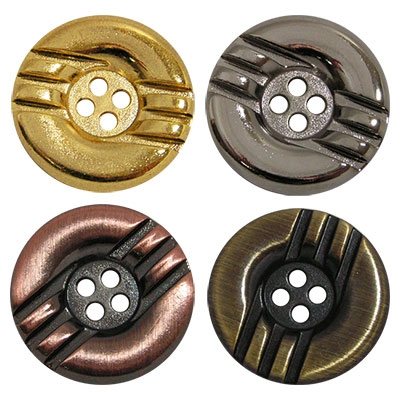 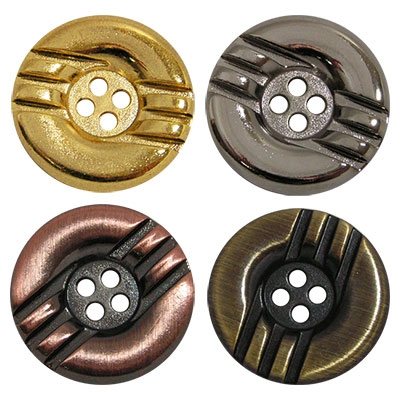 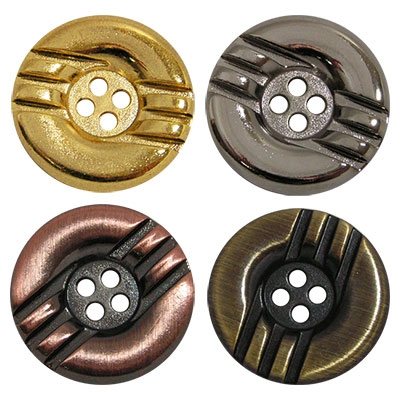 11
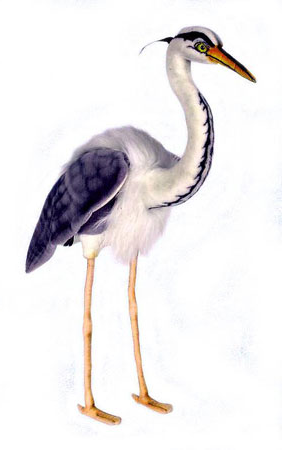 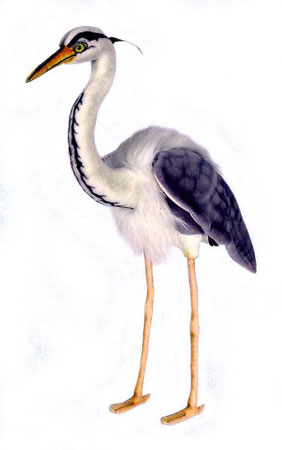 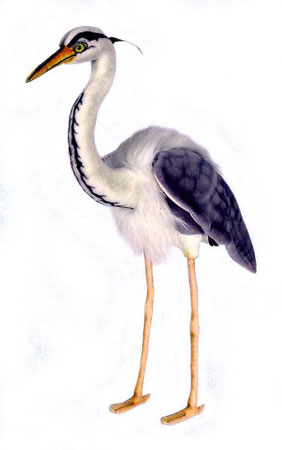 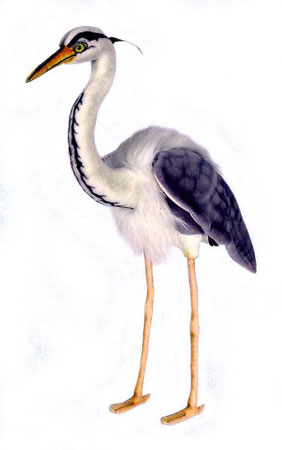 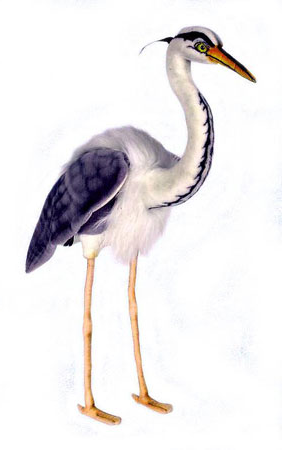 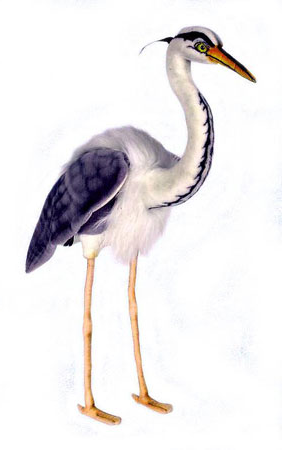 12
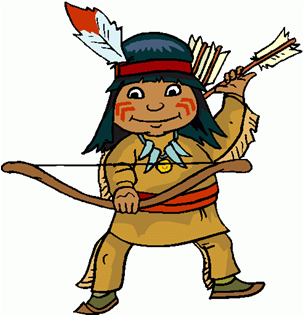 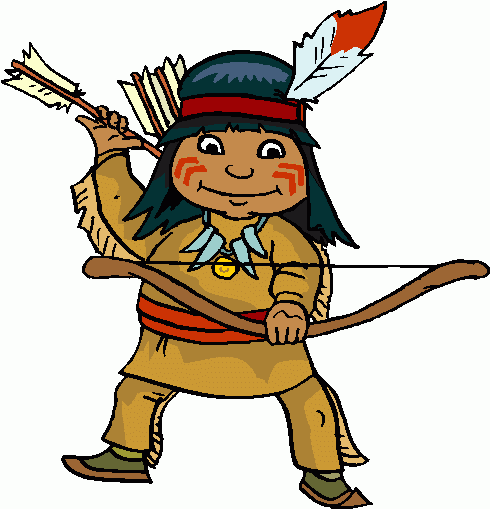 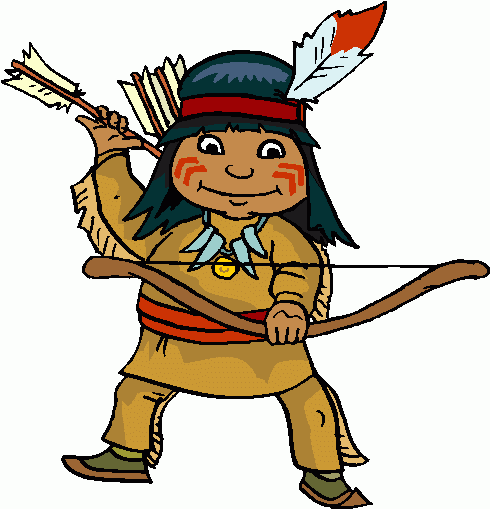 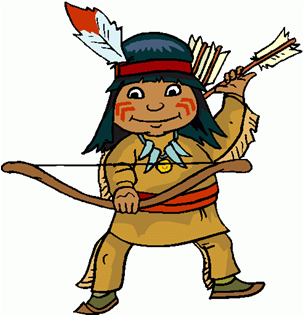 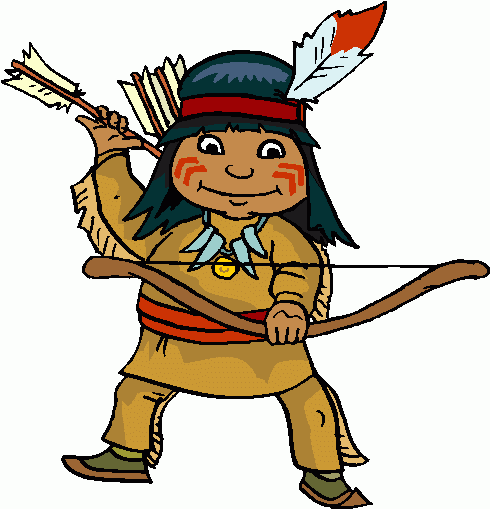 13
4. «Звери-мамы»
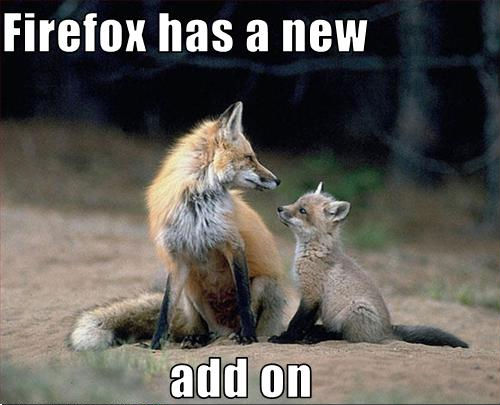 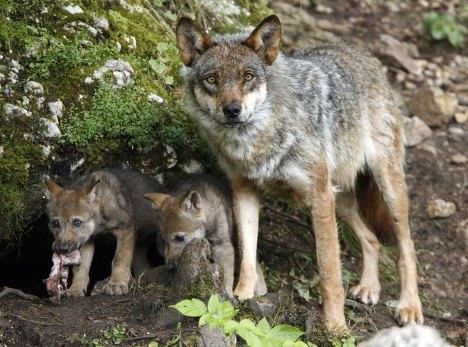 лисица
волчица
14
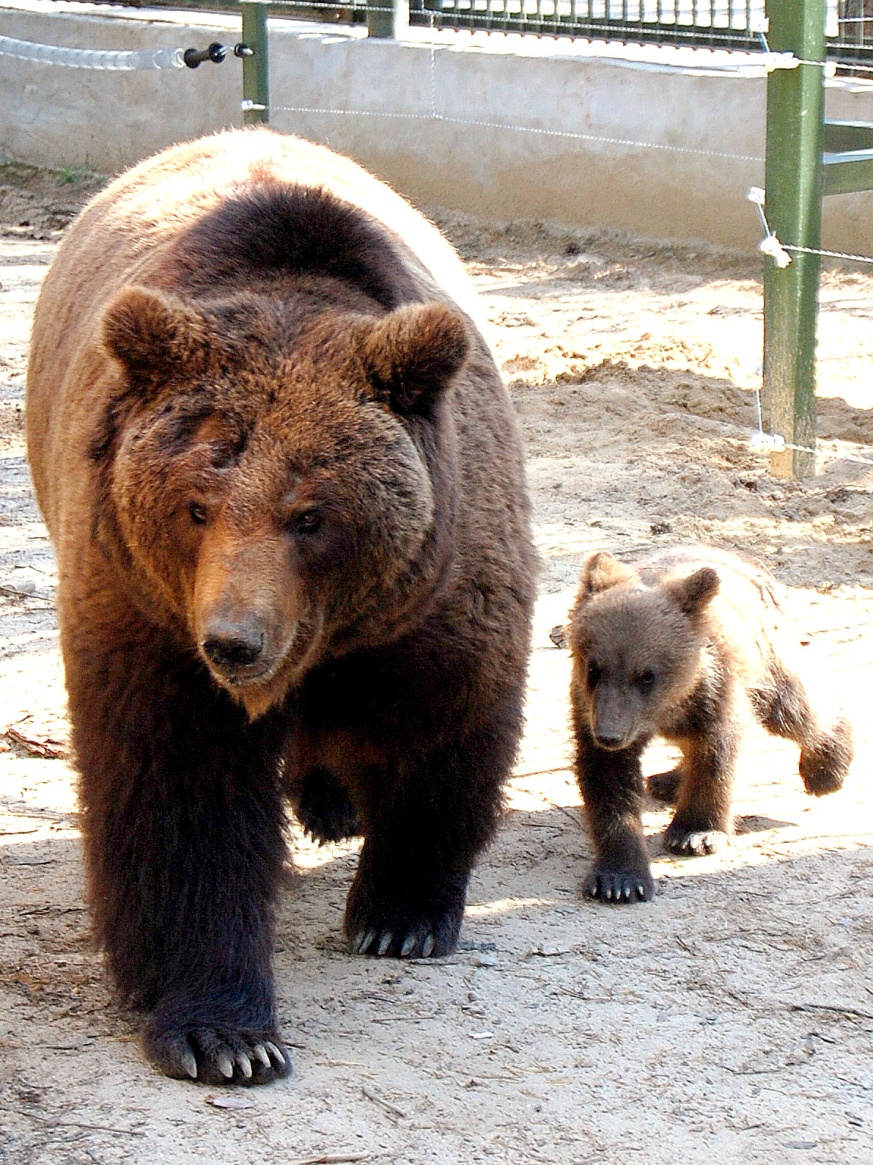 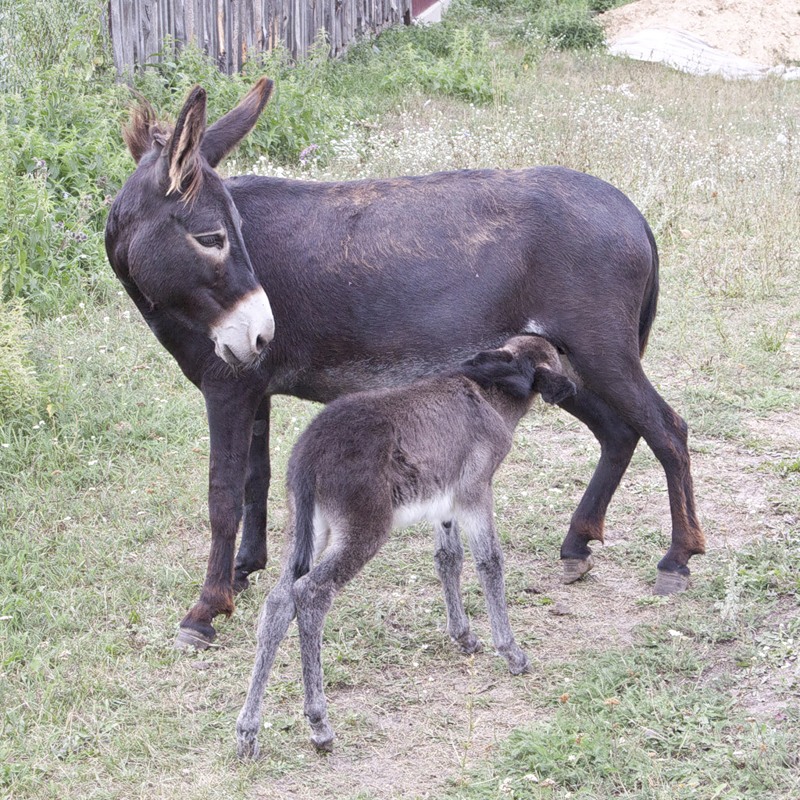 медведица
ослица
15
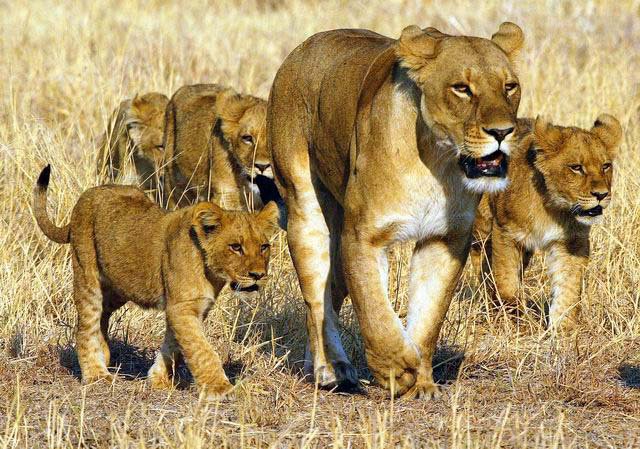 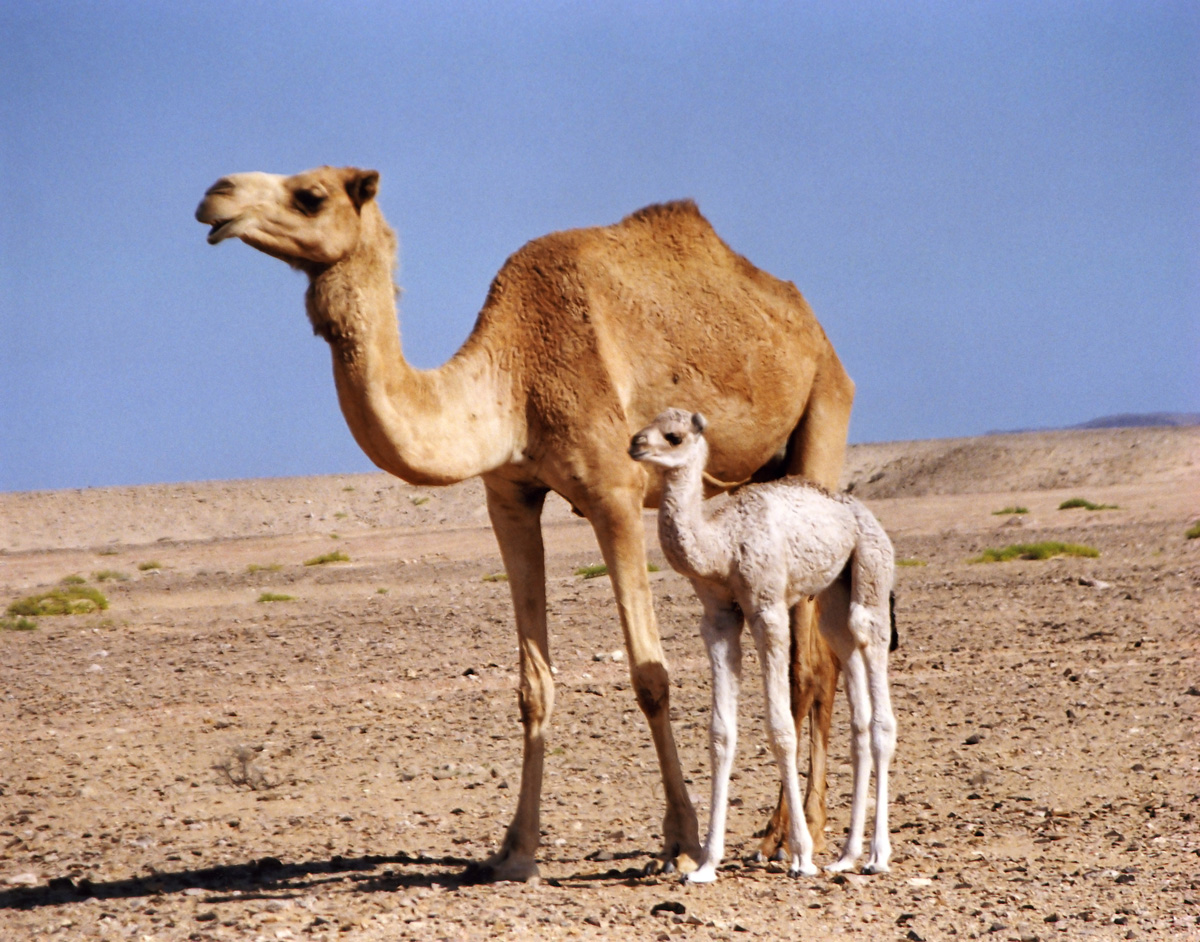 львица
верблюдица
16
5. «Что где хранится?»
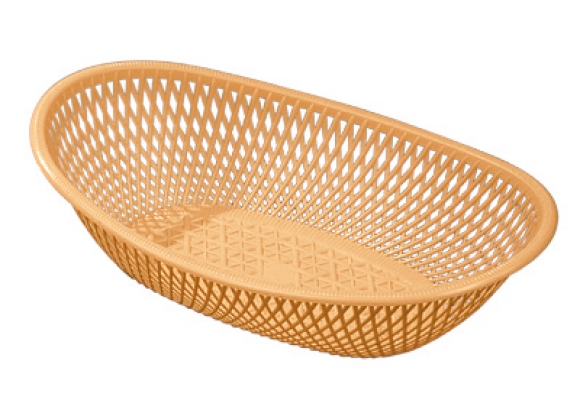 Сухари - … (в сухарнице)
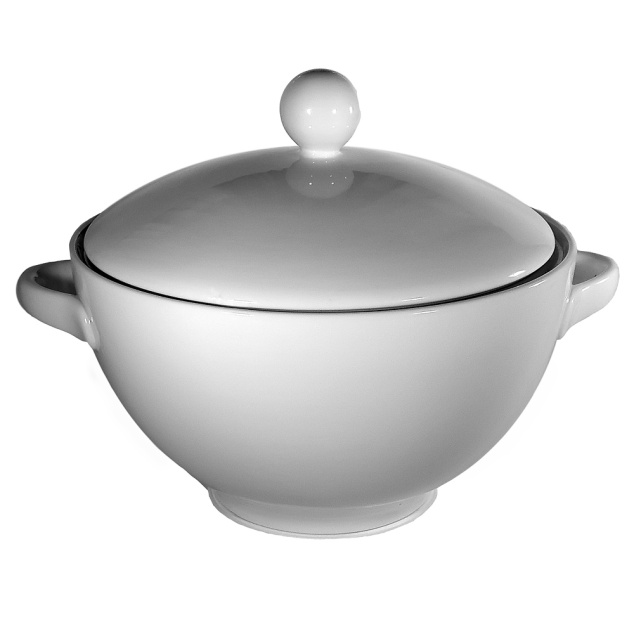 Суп - … (в супнице)
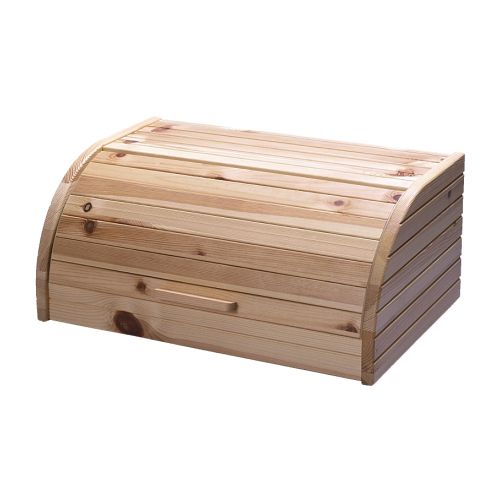 Хлеб - … (в хлебнице)
17
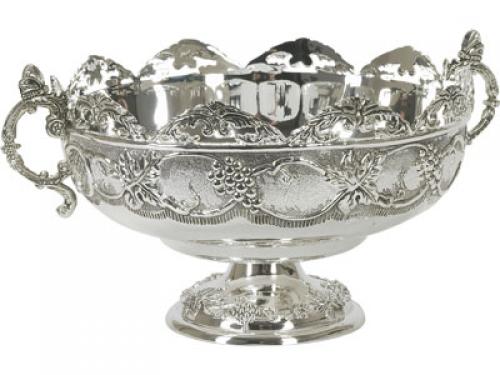 Конфеты - … (в конфетнице)
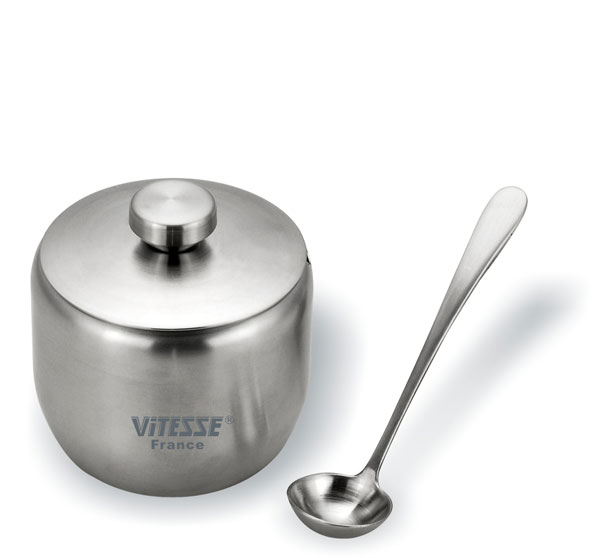 Сахар - … (в сахарнице)
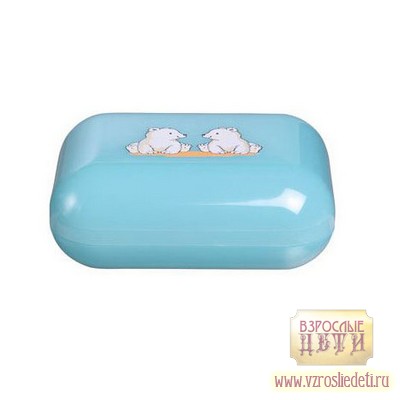 Мыло - … (в мыльнице)
18
6. «Выдумщики»
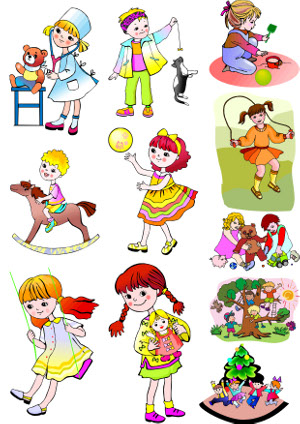 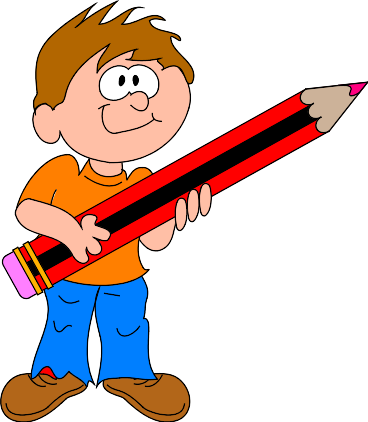 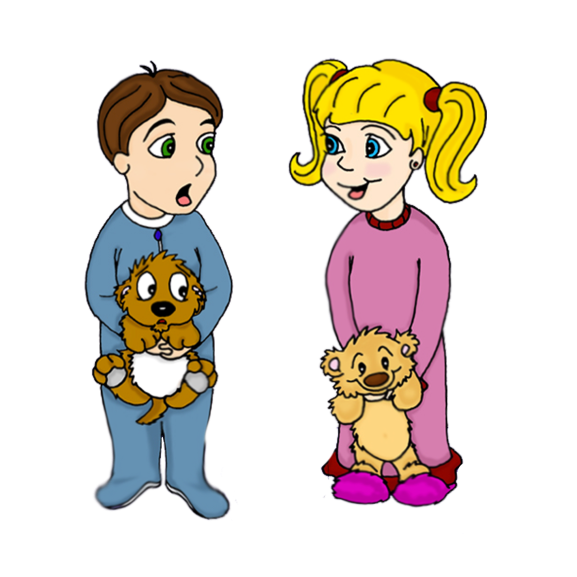 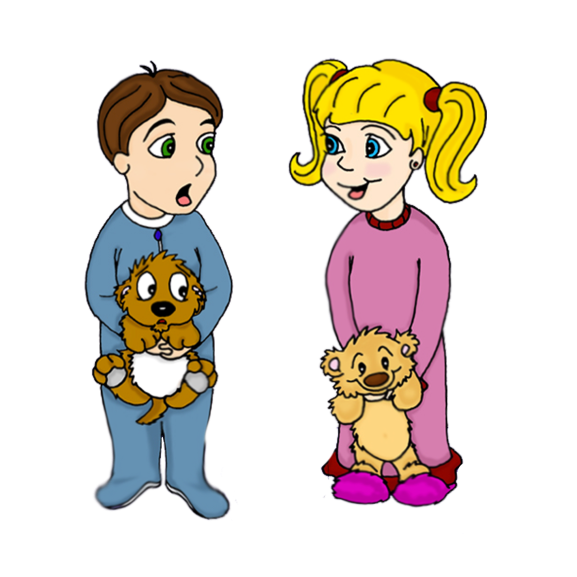 Вова - выдумщик, Катя - … (выдумщица), Оля и Юля - … (выдумщицы).
Вова - волшебник, Катя - … (волшебница), Оля и Юля - … (волшебницы).
Вова - охотник, Катя - … (охотница), Оля и Юля - … (охотницы).
Вова - писатель, Катя - … (писательница), Оля и Юля - … (писательницы).
Вова - певец, Катя - … (певица), Оля и Юля - … (певицы).
Вова - учитель, Катя - … (учительница), Оля и Юля - …(учительницы).
Вова - воспитатель, Катя - … (воспитательница), Оля и Юля - … (воспитательницы).
Вова - модник,  Катя - … (модница), Оля и Юля - … (модницы).
Вова – умник, Катя - … (умница), Оля и Юля - … (умницы).
Вова – затейник, Катя - … (затейница), Оля и Юля - … (затейницы).
19
7. «Начало/середина/конец»
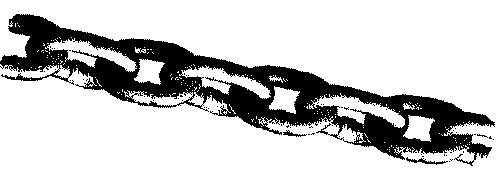 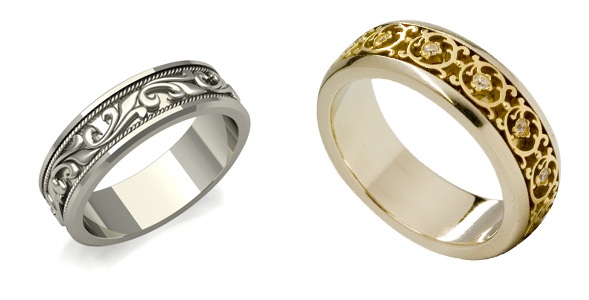 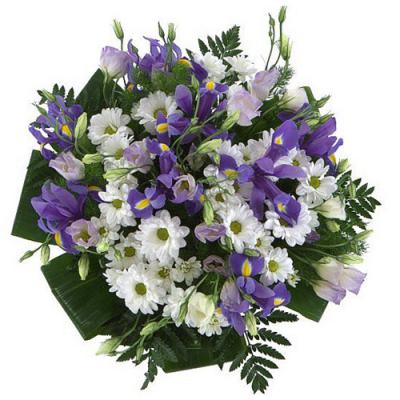 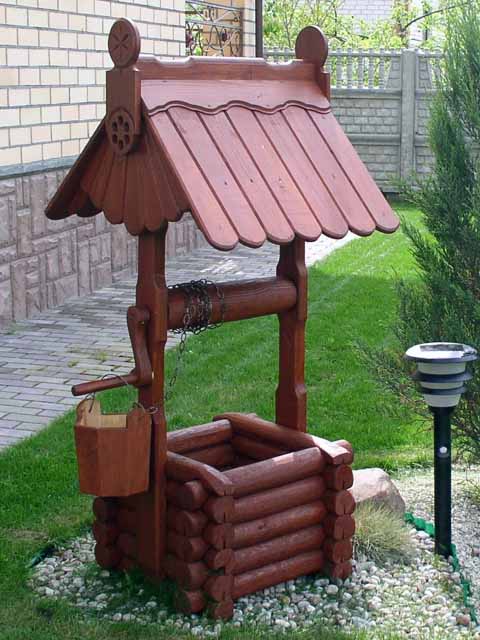 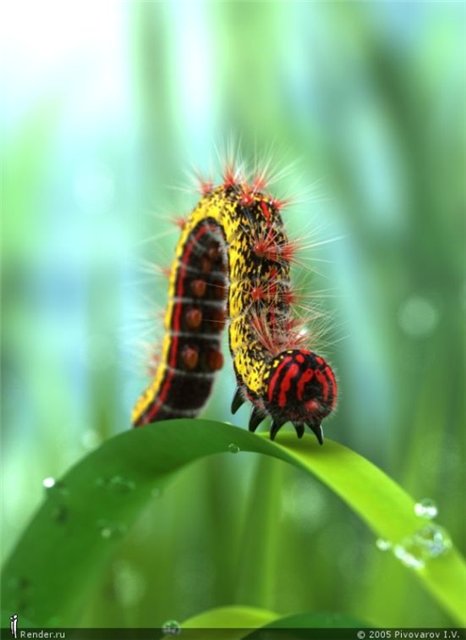 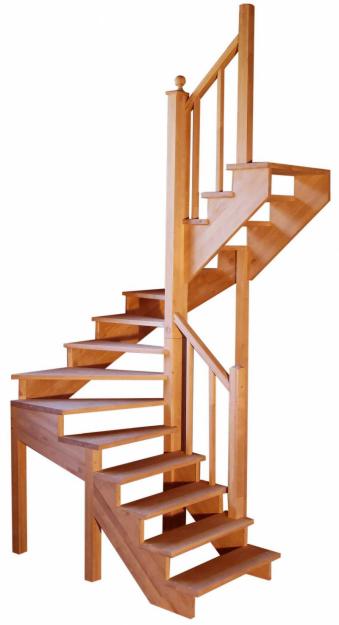 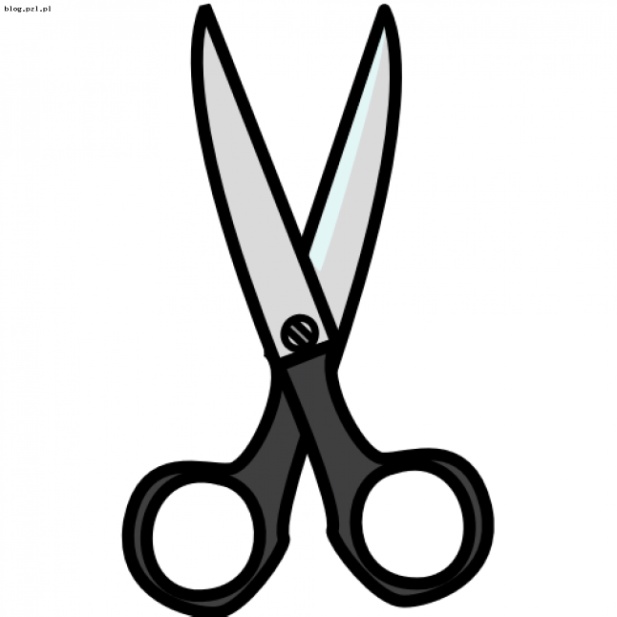 20
[Speaker Notes: Назови, что нарисовано. 
Определи место звука [Ц] в слове: в начале/в середине/в конце слова.]